Le développement de l’agriculture biologique
Collection de transparents
Le développement de l’agriculture biologique
Liens
Bio 3.0 - Avec le bio vers une agriculture moderne et durable
Des pionniers visionnaires et courageux (Coop, le bio en Suisse)
Best Practice Guideline for Agriculture and Value Chains (IFOAM)
Geschichte der Bio Suisse
Film «Zwischen Zorn und Zärtlichkeit» (Entstehung Biolandbau CH)
Film «Die FiBL-Chronik»
Contexte de la naissance de l’agriculture biologique
Aux 19ème et 20ème siècles
Forte croissance de la population à cause de l’industrialisation
Peu de connaissances sur les processus qui se déroulent dans le sol et sur les cycles des éléments nutritifs
Recherche de solutions techniques et scientifiques pour augmenter la productivité de l’agriculture

Découvertes capables d’augmenter la production agricole
1828 Carl Sprengel : Loi du minimum (l’élément le plus rare limite la croissance)
1849 Justus von Liebig : Théorie des éléments minéraux, découverte des engrais phosphatés chimiques, nourriture pour bébés, poudre à lever, extrait de viande
1910 : Procédé Haber-Bosch : Fabrication de l’azote de synthèse

Une agriculture en mutation
Industrialisation et motorisation des domaines agricoles
Sélection végétale, engrais chimiques, régulateurs de croissance, pesticides
Contexte de la naissance de l’agriculture biologique
1920-1950
L’agriculture biologique pour répondre aux crises
Grande crise économique des années 1930
Augmentation de la productivité dictée par la contrainte économique
Endettement, dépendance
Crise écologique 

Mouvement pour la diététique de vie («retour à la nature») 
Pour les marginaux, les visionnaires et les paysans rebelles

Le système agricole développé par les pionniers bio est encore consi-déré comme un modèle pour l’agriculture et l’agroalimentaire durables
Regroupement en organisations
Basé sur des recherches scientifiques et des expériences de la pratique
Le marché s’oriente d’après les besoins des consommateurs
Protection de l’environnement et respect des animaux
Les pionniers dans l’histoire de l’agriculture bio
Dr Rudolf Steiner *1861, 1925
Prestations particulières
Fondateur de l’agriculture biodynamique (la biodynamie)
Fondateur de l’anthroposophie
Sa vie et son œuvre
Études à Vienne : Mathématiques, sciences naturelles (+ cours de littérature, de philosophie et d’histoire)
Doctorat en philosophie à l’université de Rostock
Édition des œuvres de J. W. von Goethe sur les sciences naturelles
Développement de l’anthroposophie : Tournée de conférences à Berlin et dans toute l’Europe sur la pédagogie, l’art, la médecine, la théologie et l’agriculture (> 5’000 conférences)
Lancement du mouvement des écoles Waldorf à Stuttgart (CH : écoles Steiner)
Cours aux Agriculteurs : Fondement spirituel d’une agriculture prospère (1924)
Fondation de la Société anthroposophique
Les pionniers dans l’histoire de l’agriculture bio
Mina Hofstetter  *1883, 1963
Prestations particulières
Expérimentations agronomiques sur son domaine sans bétail
Publications, conférences, cours (Mouvement pour la diététique de vie)
Cours d’agriculture biologique dans sa ferme
Ses idées principales
Une nourriture saine a besoin de sols sains
Miser sur la qualité plutôt que sur la quantité
Travail du sol seulement en surface (car le sol est un organisme vivant)
Couvrir le sol le plus souvent possible
L’engrais idéal est le compost
La poudre de roche est un amendement de grande valeur
Remplacer les jachères par des engrais verts
Les pionniers dans l’histoire de l’agriculture bio
Dr Hans Müller *1891, 1988 ; Maria Müller *1899, 1969
Prestations particulières
Couple fondateur (avec Hans Peter Rusch) de l’agriculture organo-biologique comme méthode à part entière
Ouverture de l’école pour les mères de famille et du centre de formation du Möschberg BE
Maria Müller
Réalisation d’ouvrages sur l’agriculture organique et les sciences agricoles
Direction de l’école pour les mères de famille et du centre de formation du Möschberg BE
Hans Müller
Création du «Bund abstinenter Bauern und Bäuerinnen» (association des paysannes et paysans abstinents : engagement pour la mise en valeur non alcoolique des fruits)
Agrarien actif au Conseil national
Création de la «Schweizerische Zentralstelle für Jugend-, Kultur- und Fürsorgearbeit» (centrale suisse pour la jeunesse, la culture et l’assistace sociale)
Création de l’«Anbau- und Verwertungsgenossenschaft AVG» en 1946 (aujourdh’ui : terraviva ag/sa)
Les pionniers dans l’histoire de l’agriculture bio
Raoul Lemaire *1884, 1972 et Jean Boucher *1915, 2009
Prestations particulières
Le duo élabore en France la méthode dite Lemaire-Boucher basée sur l'utilisation d'une algue riche en calcaire et en oligoéléments, le lithothamne, pour fertiliser les sols
En Suisse, les paysans qui pratiquaient cette méthode étaient regroupés au sein de l’association Progana.
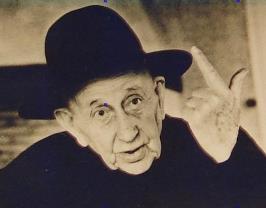 L’agriculture biologique selon Lemaire-Boucher
Importance des amendements à base de lithothamne, un matériaux riche en calcaire et en oligoéléments constitué par les squelettes calcifiés d’une algue marine
Formation et gestion de l’humus, semis de couverture à base de légumineuses, compostage rapide des matières organiques, semis directs ou travail du sol minimal
Le but de tout cela était de favoriser la vie du sol au point de plus avoir besoin d’apporter de fertilisants provenant de l’extérieur
Raoul Lemaire (en haut) et Jean Boucher
Étapes du développement de l’agriculture biologique
1950 - 2000   Organisations de développement économique
La commercialisation des produits bio ne s’est véritablement développée qu’à partir de la protection légale de la déclarationdes produits bio.
Étapes du développement de l’agriculture biologique
1970-2000   Ancrage politique du bio
L’initiative des pionniers devient un mouvement
Institut de recherche, organisation faîtière internationale
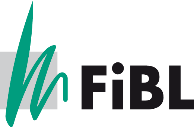 Le FiBL, aujourd’hui un des leaders mondiaux de la recherche en agriculture biologique (créé en 1973)
Points forts
Recherche interdisciplinaire, innovations avec les agriculteurs et l’industrie agroalimentaire
Projets de recherche orientés vers la recherche de solutions

L’IFOAM, organisation faîtière des organisations bio qui compte environ 800 membres de 120 pays (créée en 1972)
Illustrations : FiBL, IFOAM
L’initiative des pionniers devient un mouvement
Premier cahier des charges et organisation faîtière (Bio Suisse)
Les organisations bio Demeter, Biofarm, SGBL (plus tard : Bioterra) et Progana se regroupent
Élaboration d’un cahier des charges commun pour la protection et le contrôle de l’agriculture biologique (sous la direction du FiBL)
Le premier cahier des charges bio du monde est créé en Suisse (1980)
Collaboration efficace des organisations bio : Création de l’Association suisse des organisations d’agriculture biologique, qui porte le nom de Bio Suisse depuis 1997)
Illustrations : Bio Suisse
L’initiative des pionniers devient un mouvement
Certification : Qualité garantie, commerce sérieux
bio.inspecta (créée en 1998) 
But: Soutenir les entreprises agricoles et agroalimentaires dans le développement durable et le renforcement de leur position sur le marché
Bio Test Agro AG (créée en 1998) 
But: Favoriser la réputation de l’agriculture biologique en Suisse en assurant des contrôles de haute qualité
Contrôles et certification dans les entreprises agroalimentaires et commerciales aussi par ProCert Safety AG et IMOswiss AG
Illustrations : bio.inspecta, Bio Test Agro
L’initiative des pionniers devient un mouvement
L’entrée en scène des grands distributeurs provoque un boom bio
Entrée en scène de la Coop (1994)
L’entrée en scène du détaillant Coop sur le marché bio et l’augmentation de l’intérêt des consommateurs provoquent un boom bio
Parallèlement à cela, introduction des paiements directs de la Confédération aux agriculteurs bio
Entrée en scène de la Migros (1996)
Déclaration sans le label Bourgeon
Aujourd’hui équivalence avec le cahier des charges de Bio Suisse (Bourgeon) pour les produits suisses mais commercialisation avec son propre label
Illustration : Coop, Migros
Vue d’ensemble : Jalons de l’histoire du bio
Personnes, organisations et jalons
Phase pionnière
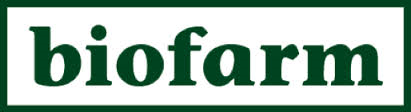 Rudolf Steiner
Mina Hofstetter
Hans et Maria Müller
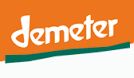 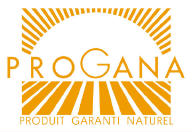 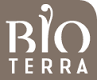 Lemaire-Boucher
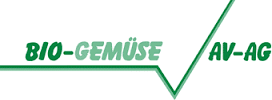 Développement des marques
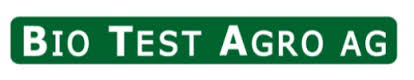 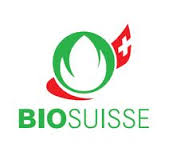 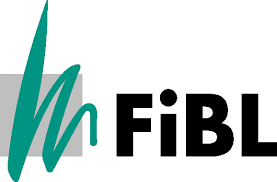 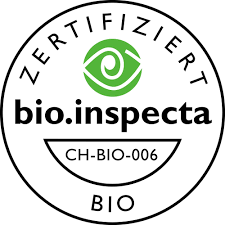 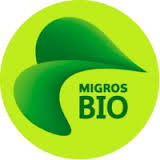 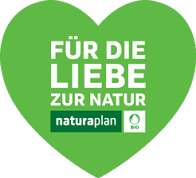 Régulation
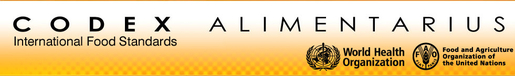 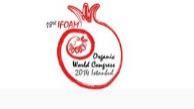 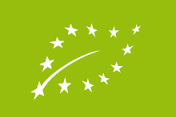 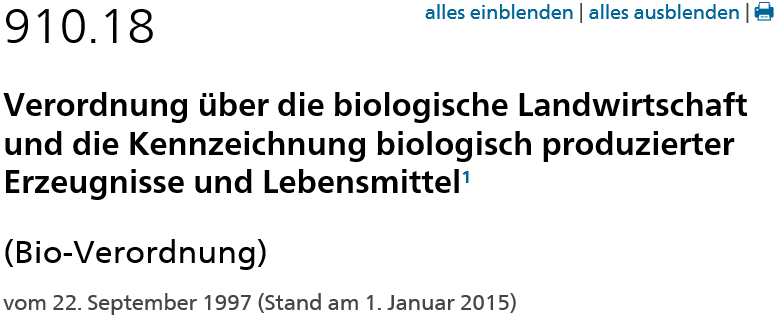 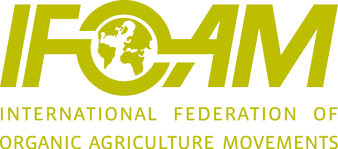 Modernisation de l’agri-culture et du Mouvement pour la diététique de vie
Intensification, mécani-sation, augmentation de la conscience écologique
Mutation structurelle, surproduction, prix élevés
Ecologi-sation
Réfor-me agraire
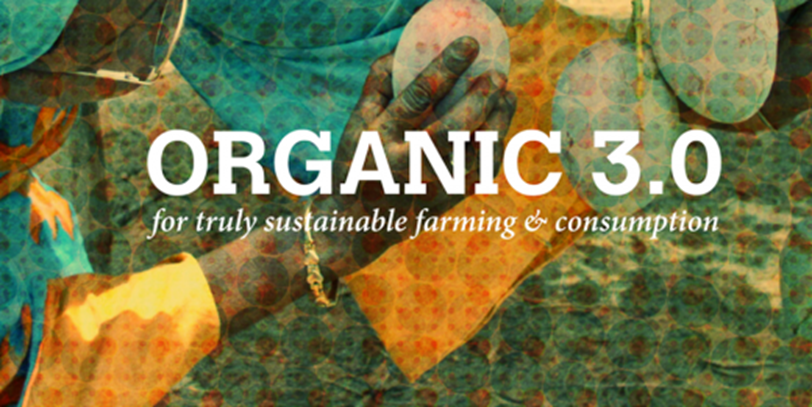 Bio 1.0
Bio 2.0
Bio 3.0
1920            1930            1940            1950            1960            1970            1980            1990            2000           2010           2020
Illustration : FiBL
Vue d’ensemble : Ancrage politique du bio
Reconnaissance des directives bio  Protection légale
Règles de droit privé
Les CDC privés pour les pro-duits bio suisses vont plus loin que les exigences minimales de l’ordonnance bio CH
Cahiers des charges (CDC) privés
(Demeter 1954, Bio Suisse 1980)
Règles étatiques
Les ordonnances bio UE et CH sont quasiment équivalentes
Ordonnance bio UE (1991)
Ordonnance bio CH (1997)
Règles internationales
Codex alimentarius : Législations alimentaires des États membres
IFOAM : Cahier des charges bio interne
CDC de l’IFOAM
(IFOAM 1980)
Codex alimentarius 
(FAO, OMS 1962)
Illustration : FiBL
Vue d’ensemble : Comparaison systèmes agricoles
Évolution temporelle et degré d’écologisation
Degré d’écologisation
Durabilité des pratiques agricoles
Utilisation d’intrants chimiques et techniques
Agriculture biodynamique
Production conventionnelle
Agriculture écologique, Agriculture organo-biologique
Prestations écologiques requises
Production intégrée labellisée
Illustration : «Biologischer Landbau» LmZ (O. Schmid, R. Obrist)
Bio 3.0
Avec le bio vers une agriculture moderne et durable
Buts
Poursuite du développement de l’agriculture biologique à partir de 2015
Bio / Organic 3.0 
Est un document de réflexion pour le futur développement du mouvement bio
Représente la 3ème phase du mouvement bio (voir transparent suivant)


Qui
IFOAM 
Bioland, Naturland, Bio Suisse, Bio Austria (toutes les org. > 28’000 membres)
Institut de recherche de l’agriculture biologique FiBL (D, A, CH)
Source : Document de réflexion Bio 3.0 (Niggli et al., 2015)
Bio 3.0
Phases du développement de l’agriculture biologique
Source : Document de réflexion Bio 3.0 (Niggli et al., 2015)
Bio 3.0 : La concurrence entre les systèmes agricoles n’en est qu’à ses débuts (1)
L’agriculture doit changer parce que des attentes sociétales essentielles ne sont pas satisfaites
Augmentation des quantités de pesticides utilisées malgré la protection phyto-sanitaire intégrée et les nouvelles techniques pour les diminuer (p. ex. OGM)
Industrialisation de la production animale malgré les initiatives pour le bien-être des animaux
Diminution de la biodiversité malgré les accords internationaux et la protection contractuelle de la nature
Pertes de terres agricoles et de qualité des sols
Source : Document de réflexion Bio 3.0 (Niggli et al., 2015)
Bio 3.0
La concurrence entre les systèmes agricoles n’en est qu’à ses débuts (2)
L’agriculture biologique a
40 ans d’expérience et d’avance de développement
Approche systémique pour l’agriculture et l’alimentation

L’agriculture biologique doit
S’attaquer à ses propres points faibles
Devenir la référence pour une approche systémique de l’agriculture qui fonctionne dans le monde entier
Source : Document de réflexion Bio 3.0 (Niggli et al., 2015)
Bio 3.0
Défis
Faible croissance de la production agricole (surtout en Europe où se trouvent les marchés pour l’écoulement des produits)

Potentiel inexploité ou manquant de l’agriculture biologique pour une sécurité alimentaire durable

Augmentation de la concurrence d’autres initiatives de durabilité

Transparence et sécurité dans les filières de création de valeur ajoutée

Amélioration de la communication différenciée avec les consommateurs
Source : Document de réflexion Bio 3.0 (Niggli et al., 2015)
Bio 3.0 : Conditions-cadres pour la poursuite du développement de l’agriculture biologique
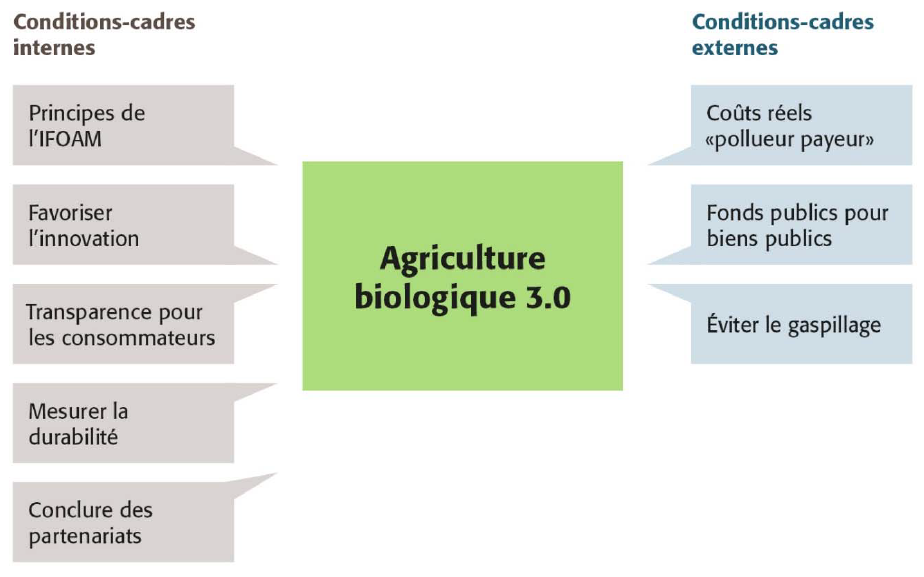 Source : Document de réflexion Bio 3.0 (Niggli et al., 2015)
Bio 3.0 : Augmentation de la productivité grâce à l’intensification écologique
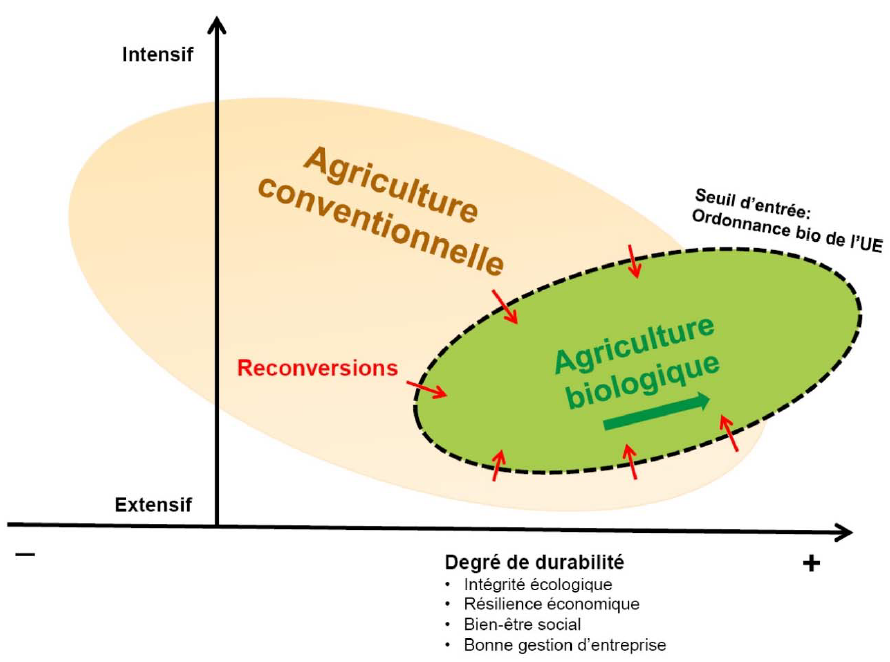 L'agriculture biologique peut augmenter sa productivité en améliorant encore l’utilisation des cycles et des ressources internes (maintenir la durabilité).

L’agriculture convention-nelle ne peut devenir écologiquement plus durable que si elle diminue sa dépendance dominante à l’égard des flux externes de matières et d’intrants (engrais, produits phytosanitaires)
Source : Document de réflexion Bio 3.0 (Niggli et al., 2015)
Bio 3.0 : Concept dynamique de développement : Les «pratiques d’excellence»
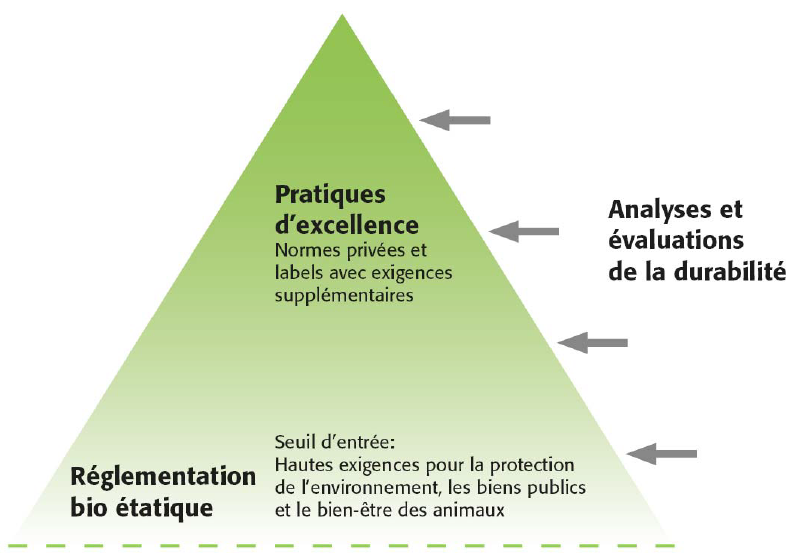 Pratiques d’excellence :Prestations qui vont plus loin (directives des organi-sations bio, labels privés) et sont importantes pour le marketing et la communication (niche)

Réglementation bio étatique : Les exigences minimales définies avec exactitude pour l’agriculture biolo-gique servent de modèle pour l’ensemble de l'agriculture (stratégie d’innovation)
Source : Document de réflexion Bio 3.0 (Niggli et al., 2015)
Bio 3.0
IFOAM Best Practice Guideline
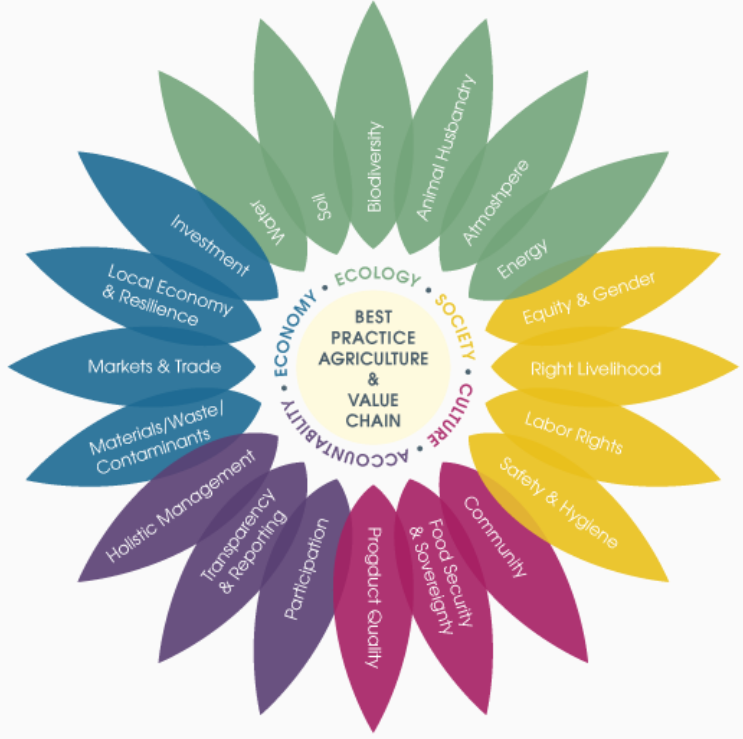 Aussi valable pour l’avenir : Document central pour la discussion mondiale sur la durabilité
de l’agriculture et des filières de création de valeur ajoutée
à l’intérieur et à l’extérieure du secteur bio
Source: IFOAM
Développement de l’agriculture biologique
Impressum, commandes et droits d’utilisation
Éditeurs :
Institut de recherche de l’agriculture biologique (FiBL), Ackerstrasse 113, Postfach 219, CH-5070 FrickTél. +41 (0)62 865 72 72info.suisse@fibl.org, www.fibl.org 
Bio Suisse Peter Merian-Strasse 34 CH-4052 BâleTél. +41 (0)61 204 66 66 bio@bio-suisse.ch, www.bio-suisse.ch 
Collaboration et vérification : Thomas Alföldi, Urs Guyer (Bio Suisse), Matthias Klaiss, Martin Koller, Urs Niggli, Robert Obrist, Pascal Olivier (Bio Suisse), Otto Schmid, Manuel Perret
Rédaction et mise en page : Simone Bissig,Kathrin Huber (v. française : aussi Manuel Perret)
Traduction : Manuel Perret
Illustrations : Sauf autres mentions, photos et graphiques du FiBL
Commande et téléchargement gratuit : www.shop.fibl.org  (Collection de transparents sur l’agriculture biologique)
Responsabilité : 
Les contenus de cette collection de transparents ont été réalisés et vérifiés avec le plus grand soin. Il n’est cependant pas possible d’exclure totalement toute erreur. Nous n’assumons donc aucune forme de responsabilité que ce soit pour d'éventuelles inexactitudes. 
Droits d’utilisation :
Cette collection de transparents est conçue pour l’enseignement et la formation. Ses différentes parties peuvent être utilisées, diffusées et modifiées à condition de mentionner les sources des textes et des illustrations. Les mentions de droits d'auteur de toute sorte qui sont contenues dans les documents téléchargés doivent être conservés et reproduits. Les éditeurs n’assument aucune responsabilité pour les contenus des liens externes.
2ème édition, 2016
1ère édition 2004, rédaction Res Schmutz
Cette collection de transparents a été cofinancée par la Coop avec un don fait à l’occasion des 20 ans de Coop Naturaplan.